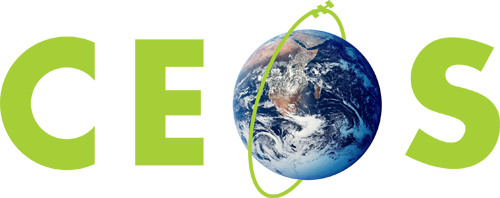 Committee on Earth Observation Satellites
CB-15: Best Practices
INPE - Hilcéa Ferreira
NASA – Nancy Searby
Agenda Item 34
CEOS 6th Working Group for Capacity Building and Data Democracy (WGCapD)-6 Annual Meeting
DLR Oberpfaffenhofen, Germany
27th-29th March, 2017
WGCapD-6 Annual Meeting 2017 - DLR Oberpfaffenhofen, Germany - 27th-29th March 2017
CEOS Work Plan – 2017-2019
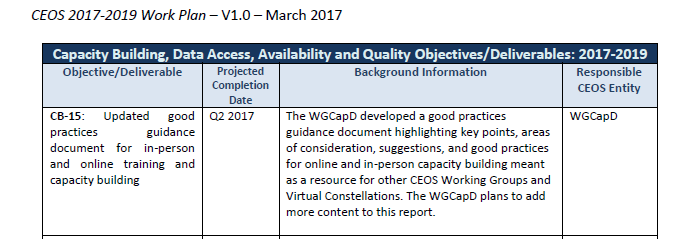 WGCapD-6 Annual Meeting 2017 - DLR Oberpfaffenhofen, Germany - 27th-29th March 2017
Action Development
Background

Kick-of document  - October 2016/January 2017
Nancy/Ana Prados/Alyssa... 
CEOS WGCapD Training Good Practices
Version 2 –  March 2016
Kim Holloway
WgCapD Training Best Practices
CEOS standard format
Version  3 –under construction (April 10)
Hilcea Ferreira
WGCapD Training Methods and Best Practices
WGCapD-6 Annual Meeting 2017 - DLR Oberpfaffenhofen, Germany - 27th-29th March 2017
Action Development
Planning next steps
Document Improvement
"Literature Review"
Instructional Design and ADDIE Model
Structure
General Best Practices
Related to Specific Areas: Geosciences, Meteorology
Adding more delivery modes (offline, monitoring & evaluation and others) 
Planning the review process
Release within the group and ask for feedback (or to a group of key people?)
Due date for finalize review 
Public release
Marketing
Further steps – living document …
WGCapD-6 Annual Meeting 2017 - DLR Oberpfaffenhofen, Germany - 27th-29th March 2017
Literature Review
Stepehn Bojinski (WMO Space Programme)
Satellite Skills and Knowledge
Training Development Plan (Template)

VLab webinar – best practices

Remote Sensing Training: Methods & Best Practices. NASA’s Applied Remote Sensing Training Program (ARSET). 2016
Evaluation Reports
International e-learning course on Introduction to Remote Sensing Technology – 2013 
Webinar Series - Remote Sensing Technology for Disaster Management Webinars on Disasters
Penn State World Campus - Faculty Development Courses
Research - TTool Model: ADDIE + Bloom´s Taxonomy + Competencies
WGCapD-6 Annual Meeting 2017 - DLR Oberpfaffenhofen, Germany - 27th-29th March 2017
Document Improvement
Instructional design or instructional systems design (ISD)
Practice of creating "instructional experiences which make the acquisition of knowledge and skill more efficient, effective, and appealing."[

Determining the state and needs of the learner, defining the end goal of instruction, and creating some "intervention" to assist in the transition. The outcome of this instruction may be directly observable and scientifically measured or completely hidden and assumed.

There are many instructional design models but many are based on the ADDIE model with the five phases: 
Analysis
Design
Development
Implementation
Evaluation
WGCapD-6 Annual Meeting 2017 - DLR Oberpfaffenhofen, Germany - 27th-29th March 2017
Document Improvement
ANALYSIS - more general
•	Context
•	Needs assessment
•	Constrains and risks
After Analysis  Learning Solutions  DESIGN 
Define model 
•	Short/Long Course
•	Delivery mode (online, onsite)
•	Practical (Hands-on)/Theoretical
Planning
•	Milestones
•	Deliverables
Competencies
Expected Outcomes
Assessment design
WGCapD-6 Annual Meeting 2017 - DLR Oberpfaffenhofen, Germany - 27th-29th March 2017
Document Improvement
DEVELOPMENT

IMPLEMENTATION

EVALUATION
•	Course evaluation (from students perspective, instructors, organizers)
•	Impact assessment
WGCapD-6 Annual Meeting 2017 - DLR Oberpfaffenhofen, Germany - 27th-29th March 2017
Document Improvement
THOUGHTS?

SUGESTIONS?

WHO WANTS TO JOIN THE TEAM?

Thanks

hilcea@dpi.inpe.br